Stellar analysis system (SAS*) WP370
T. Appourchaux

Institut d’Astrophysique Spatiale, Orsay

*SAS= Special Air Service or Son Altesse Sérénissime
Plan
The core programme
PDAS structure
Data products
Work packages and activities
Summary
PLATO KO - Paris - November 2010
2
The core programme
Sample 1: 20 000 dwarf and subgiant stars later than spectral type F5. (m < 11)
Sample 2: 1000 dwarf and subgiant stars later than spectral type F5. (m < 8, long duration)
Sample 3: 3000 dwarf and subgiant stars later than spectral type F5. (m < 8, step-and-stare)
Sample 4: 10,000 cool M dwarfs (m <16, 5,000 in long observations; m<15 5000 in step-and-stare)
Sample 5: 245 000 dwarf and subgiant stars later than spectral type F5.
PLATO KO - Paris - November 2010
3
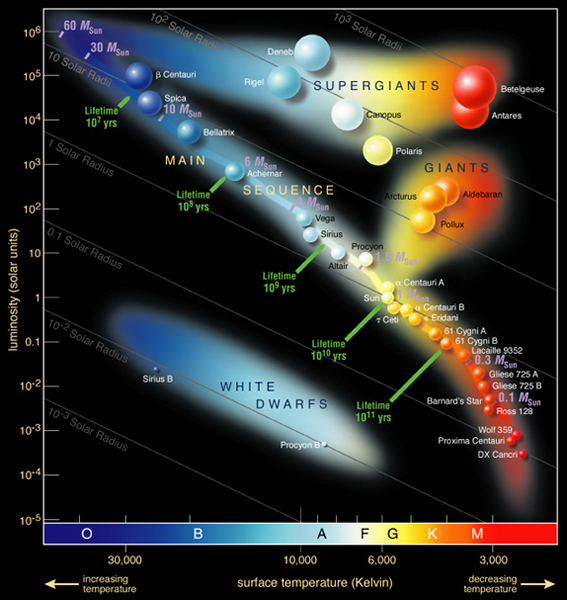 PLATO KO - Paris - November 2010
4
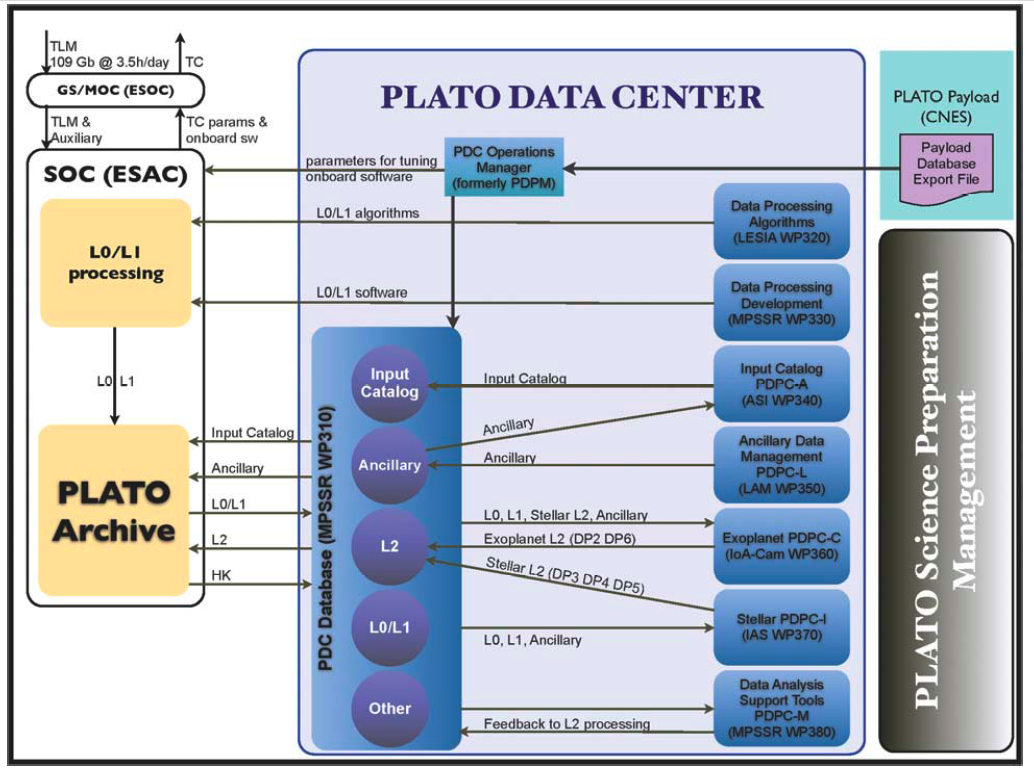 L1-:Transit removed
PLATO KO - Paris - November 2010
5
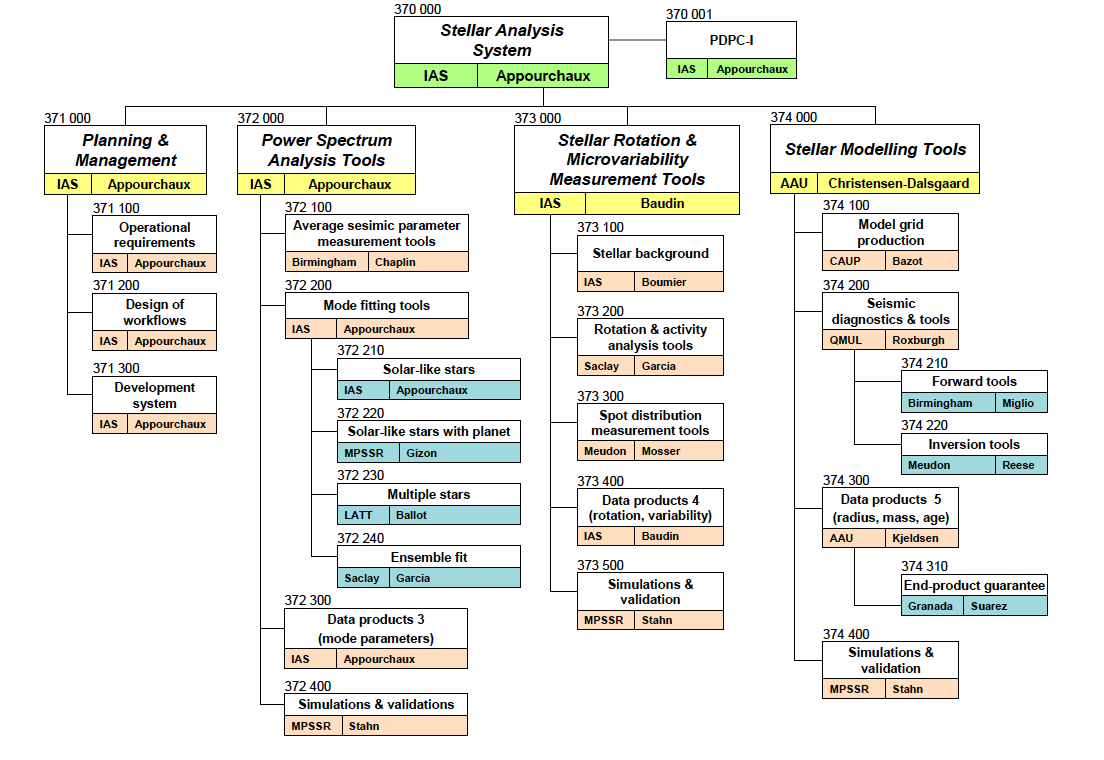 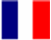 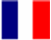 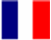 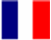 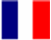 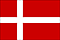 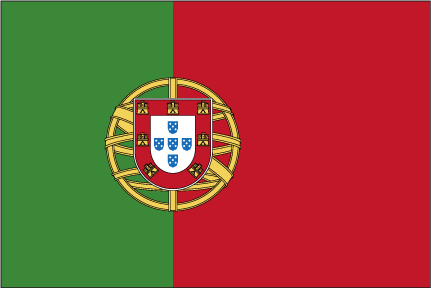 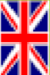 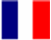 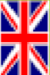 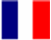 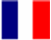 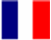 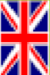 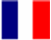 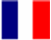 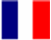 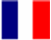 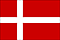 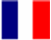 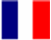 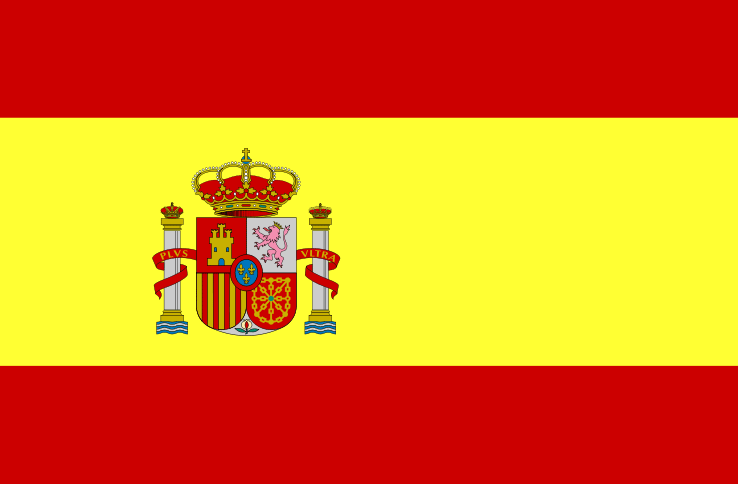 PLATO KO - Paris - November 2010
6
SAS tools
Av. parameters
Power spectrum analysis
DP3
Fit parameters
Light Curves
Stellar grid models
Stellar modelling
DP5
Ancillary
Inversions
Spots distribution
Rotation / activity
Input Physics
Low freq. analysis
DP4
Quality / validation
Activity levels
PLATO KO - Paris - November 2010
7
Power spectrum fitting
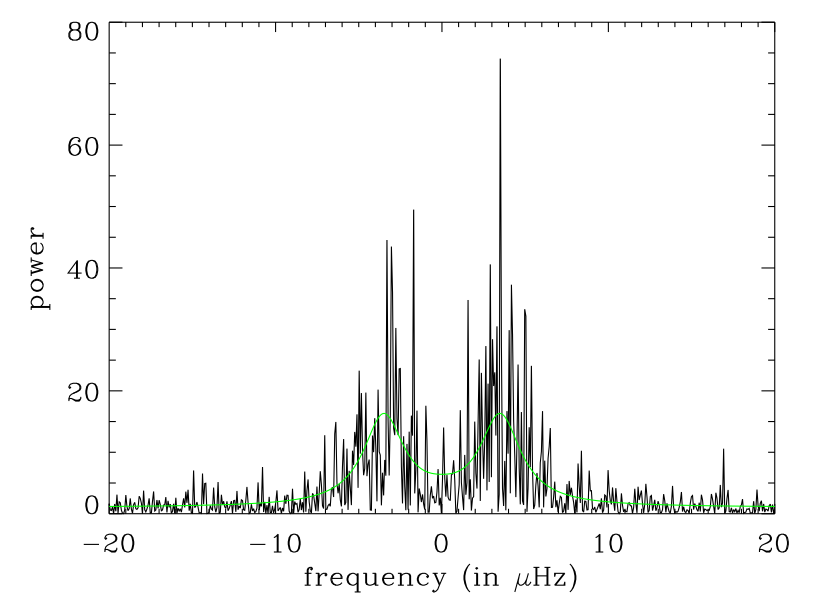 PLATO KO - Paris - November 2010
8
Stellar Products (DP3)
Solar-like pulsators: freq., ampl., lifetimes, degree, splitting, inclination angle, large freq separation, small freq separation,...(+errors)
Red giants: same as above + sine wave
Solar twins
Solar-like stars with planets (inclination,...)
Open clusters: simultaneous fit (same age, same composition)
Targets not included: 
Classical pulsators
PLATO KO - Paris - November 2010
9
DP3 implementation
Input required from Stellar Science (M.-J.Goupil)
Ingest L1 data (compare with L1- data)
Solar-like pulsators: Fourier, Classical MLE, Bayes if S/N low
Solar twins: same as solar-like
Solar-like stars with planets (inclination,...): a drop of Bayes
Open clusters: simultaneous MLE fit
Product and quality assurance
Targets not included: 
Classical pulsators
PLATO KO - Paris - November 2010
10
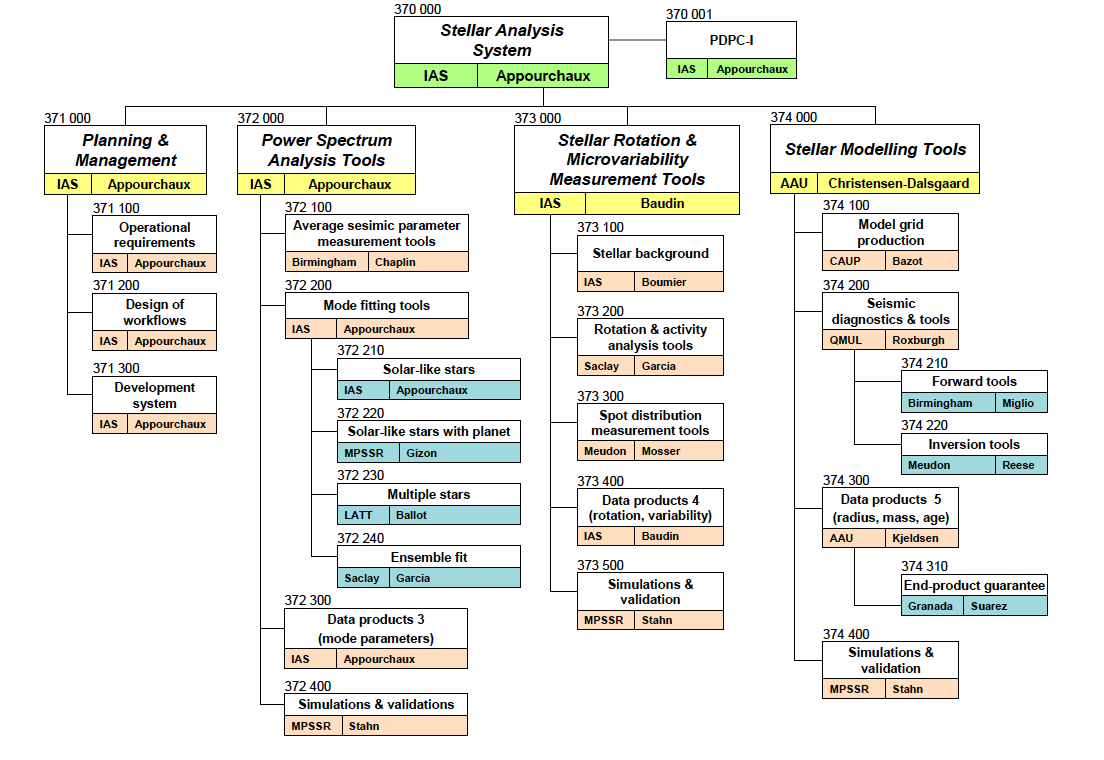 Power spectrum analysis
Av. parameters
DP3
Fit parameters
Rotation / activity
Quality / validation
PLATO KO - Paris - November 2010
11
The example of Kepler
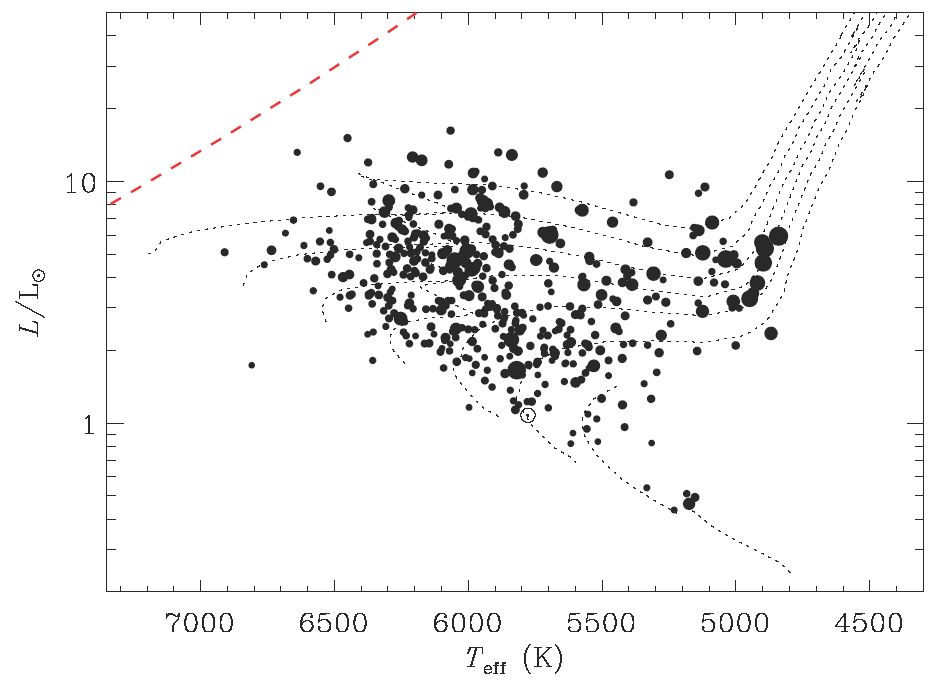 Automatic fitting of solar-like stars
PLATO KO - Paris - November 2010
12
Stellar Products (DP4)
Input required from Stellar Science (M.-J.Goupil)
Stellar rotation and activity:
rotation
spot modelling
inclination
Stellar noise: granulation(s), Harvey-like model
Input to power spectrum fitting
PLATO KO - Paris - November 2010
13
DP4 implementation
Input required from Stellar Science (M.-J.Goupil)
Ingest L1 data
Stellar rotation and activity:
low frequency periodicity
follow-up required ? (Doppler imaging)
Stellar noise: granulation(s), Harvey-like model
Related to DP3
Product and quality assurance
PLATO KO - Paris - November 2010
14
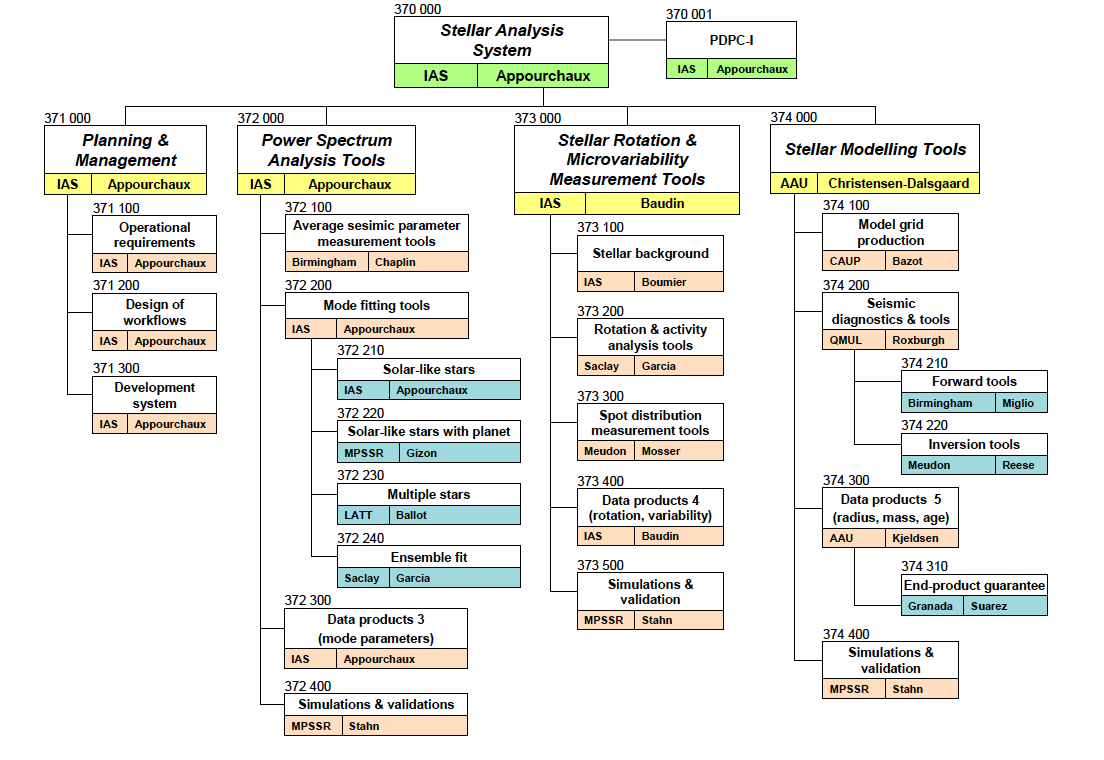 Power spectrum analysis
Rotation / activity
Spots distribution
Low freq. analysis
DP4
Activity levels
Quality / validation
PLATO KO - Paris - November 2010
15
Stellar physics (DP5)
Take DP3 and DP4
Ingest ancillary data:
Basic stellar properties, ...
GAIA paralaxes
Rotational / Activity age
Stellar age, mass, radius
Inclination / rotation
Differential rotation
Composition
Structure (convective core,…)
PLATO KO - Paris - November 2010
16
DP5 implementation
Input required from Stellar Science (M.-J.Goupil)
Grid of models
Criteria for agreement
Surface effects (what do we do?)
Different models...
Different oscillation codes
Product and quality assurance
PLATO KO - Paris - November 2010
17
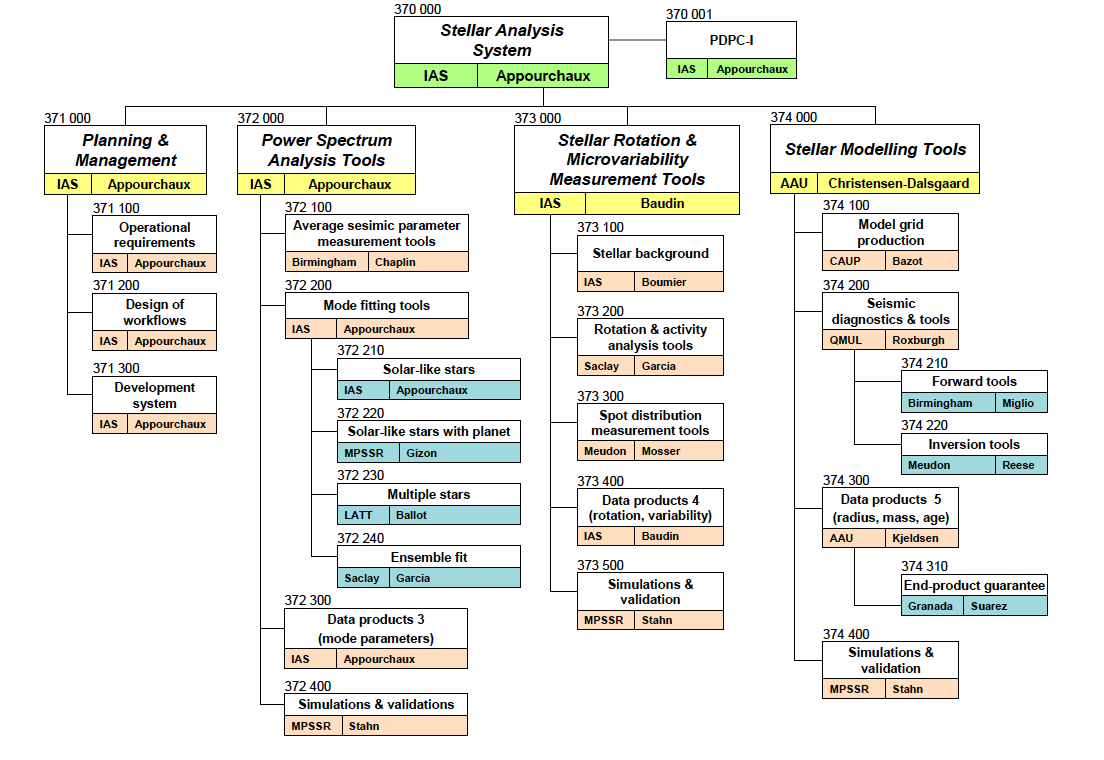 Power spectrum analysis
Av. parameters
DP3
Fit parameters
Stellar grid models
Stellar modelling
DP5
Inversions
Rotation / activity
Spots distribution
Low freq. analysis
DP4
Quality / validation
Activity levels
PLATO KO - Paris - November 2010
18
Activities
Definition:
Until June 2011, then December 2011 if selected
Implementation:
From 2012 to end 2018
Operations:
From 2019 to 2023
PLATO KO - Paris - November 2010
19
Summary
Close link with with Science WPs
Stellar Analysis System will implement codes for fitting spectra; extracting activity / rotation; stellar mass, radius of the PLATO samples
Code mainly dedicated to solar-like oscillations
Free to set up our own center for taking care of the other stars (classical pulsators for instance)
PLATO KO - Paris - November 2010
20